О проекте закона Санкт-Петербурга «О Стратегии социально-экономического развития Санкт-Петербурга на период до 2035 года» и роли программы «Умный Санкт-Петербург» и проекта «Фабрики будущего» в повышении научно-технологического 
и инновационного потенциала городской экономики
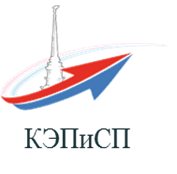 Председатель Комитета по экономической политике и стратегическому планированию Санкт-Петербурга
Филиппов Иван Дмитриевич
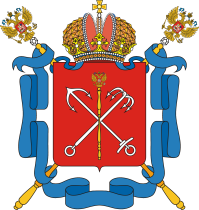 АНАЛИЗ ТЕКУЩЕГО СОСТОЯНИЯ И ПРОГНОЗ РАЗВИТИЯ ЭКОНОМИКИ ГОРОДА
Доля машиностроительной продукции Санкт-Петербурга 
в отгрузке машиностроительного комплекса РФ в целом
11%
Объем отгруженных товаров обрабатывающих производств, млрд руб.
15%
Доля инновационной продукции в общем объеме 
продукции обрабатывающих производств в 2017 году
По СПб: 104,1%
По РФ:103,1%
Индекс промышленного производства за январь-август 2018 года
Структура валового регионального продукта в 2016 году, %
Промышленность и инновации играют системообразующую роль в экономике Санкт-Петербурга
2
СТРАТЕГИЯ СОЦИАЛЬНО-ЭКОНОМИЧЕСКОГО РАЗВИТИЯ САНКТ-ПЕТЕРБУРГА НА ПЕРИОД ДО 2035 ГОДА:
Что город планирует дать и получить взамен от бизнеса?
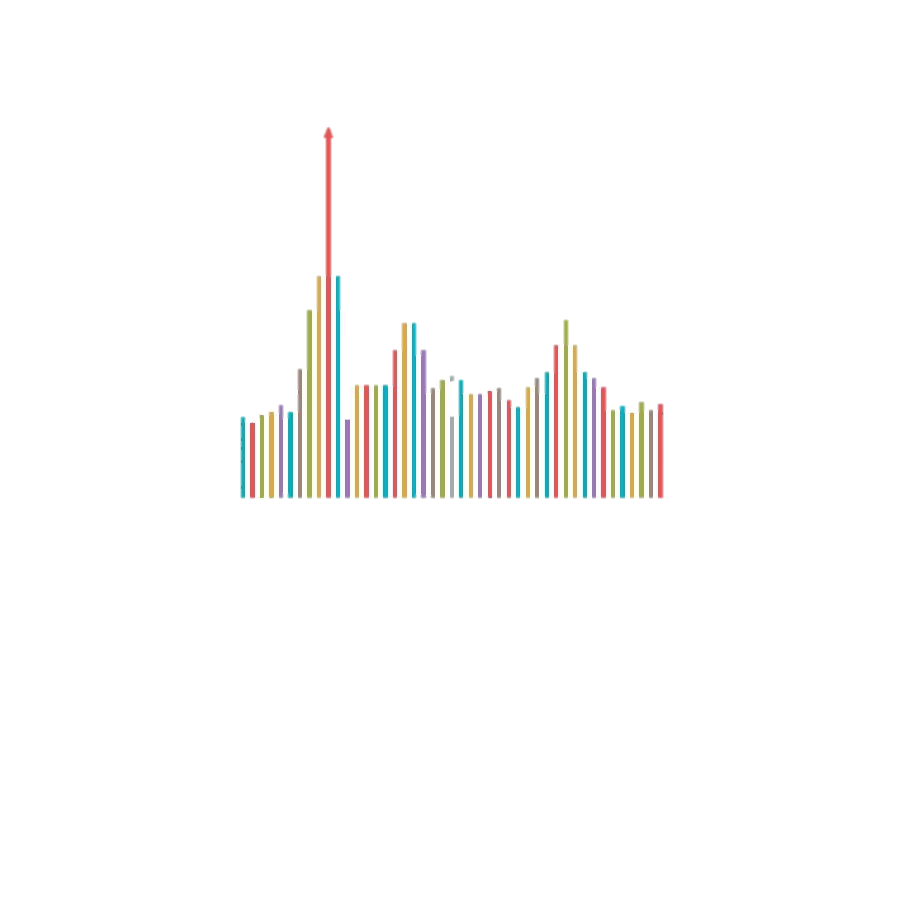 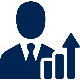 Квалифицированные кадры
КОММЕРЧЕСКИЕ КОМПАНИИ ГОРОДА
Развитие человеческого капитала
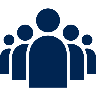 УЛУЧШЕНИЕ КАЧЕСТВА ЖИЗНИ ГОРОЖАН
Рабочие места
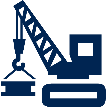 СТРАТЕГИЯ
2035
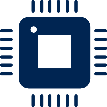 Рынок сбыта
СТРОИТЕЛЬНЫЕ КОМПАНИИ
Повышениекачества городской среды
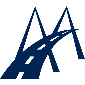 IT КОМПАНИИ
Качественная продукцияи инфраструктура
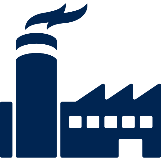 Условия для создания и внедрения инновации
Устойчивый экономический рост
ПРОМЫШЛЕННЫЕПРОИЗВОДСТВА
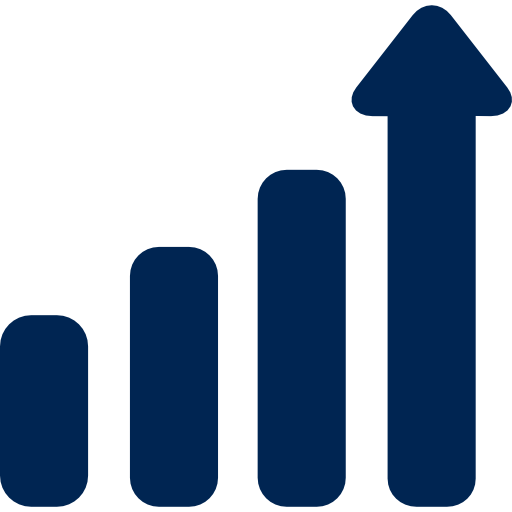 Конкурентоспособность экономики
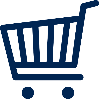 ТОРГОВЫЕ КОМПАНИИ
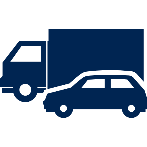 Меры поддержки бизнеса
Эффективное управление
ТРАНСПОРТНЫЕ КОМПАНИИ
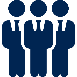 Налоги
Эффективное взаимодействие бизнеса и города – огромные возможности для долгосрочного социально-экономического развития Санкт-Петербурга
3
СТРАТЕГИЯ СОЦИАЛЬНО-ЭКОНОМИЧЕСКОГО РАЗВИТИЯ САНКТ-ПЕТЕРБУРГА НА ПЕРИОД ДО 2035 ГОДА:
Основные задачи, направленные на развитие промышленности и отраслей с высокой добавленной стоимостью
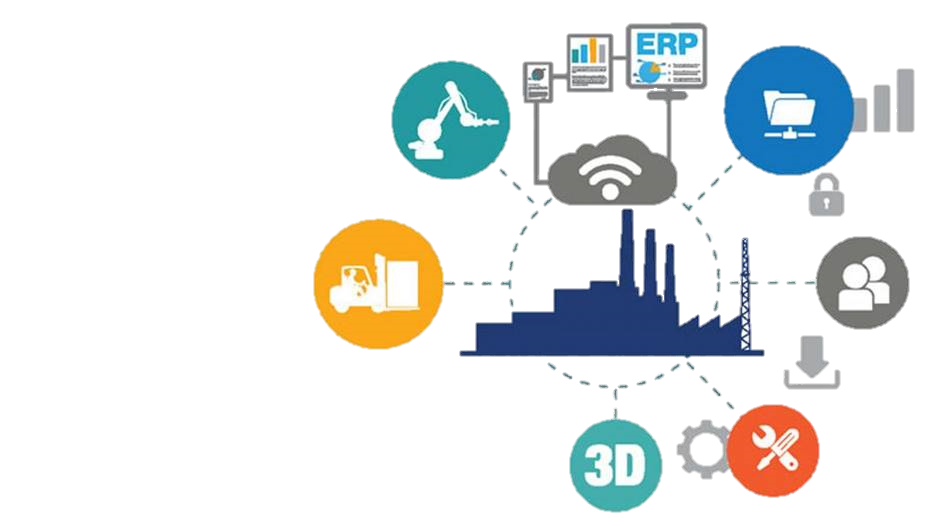 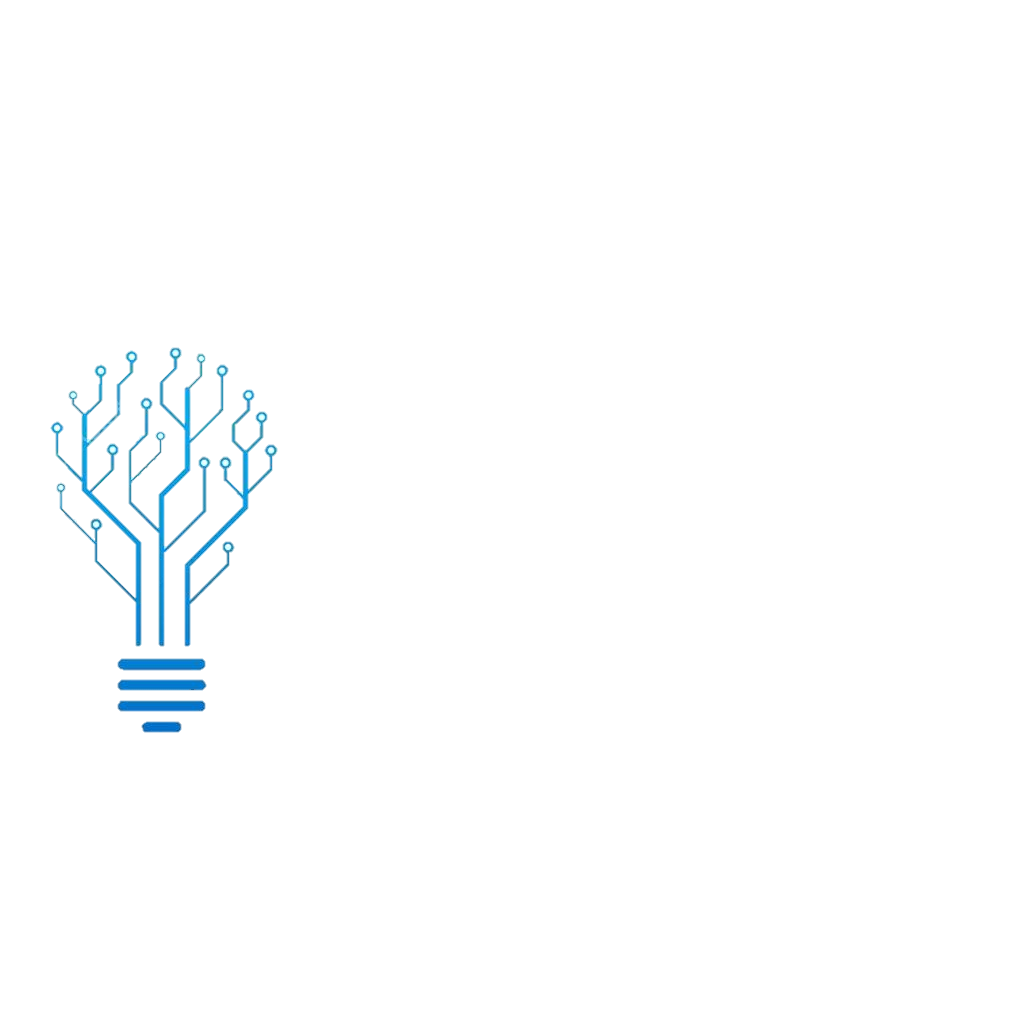 4.0
ИНДУСТРИЯ
ИНФОРМАЦИОННЫЕ ТЕХНОЛОГИИ
Санкт–Петербург 2035  – ведущий центр высокотехнологичных производств и инноваций России
4
СТРАТЕГИЯ СОЦИАЛЬНО-ЭКОНОМИЧЕСКОГО РАЗВИТИЯ САНКТ-ПЕТЕРБУРГА НА ПЕРИОД ДО 2035 ГОДА:
Участие  высокотехнологичных компаний города в приоритетных проектах и инициативах НТИ
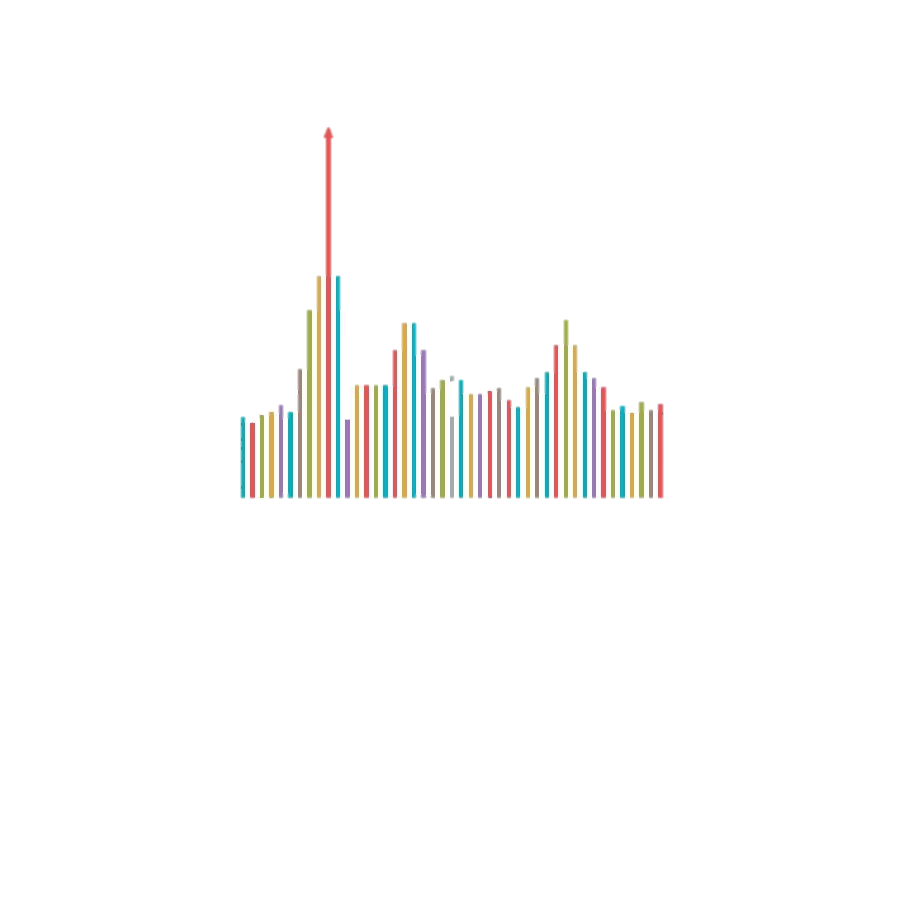 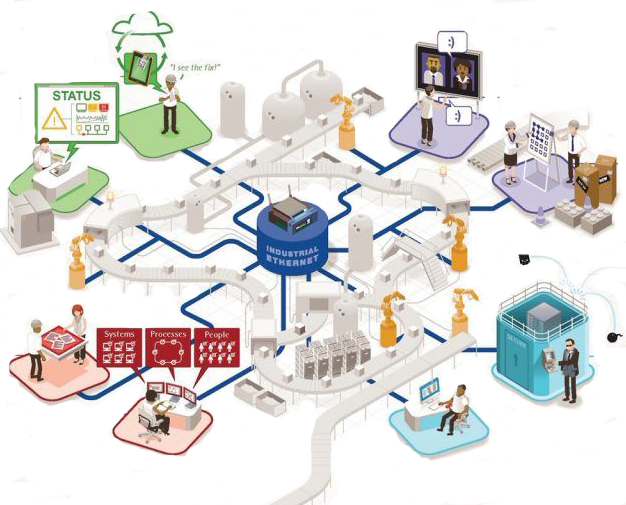 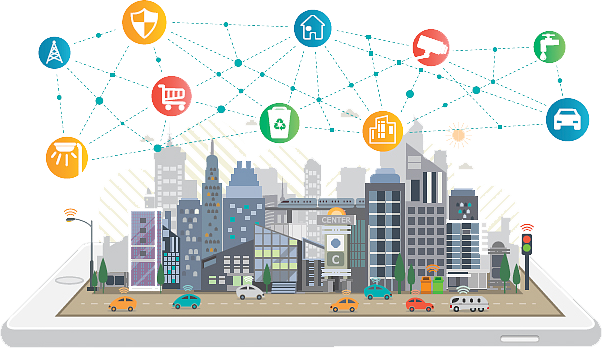 СТРАТЕГИЯ
2035
«УМНЫЙ САНКТ-ПЕТЕРБУРГ»
«ФАБРИКИ БУДУЩЕГО»
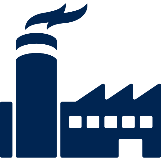 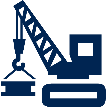 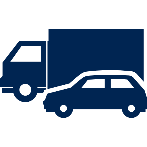 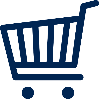 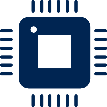 ПРОМЫШЛЕННЫЕПРОИЗВОДСТВА
ТОРГОВЫЕ КОМПАНИИ
с
СТРОИТЕЛЬНЫЕ КОМПАНИИ
ТРАНСПОРТНЫЕ КОМПАНИИ
с
IT КОМПАНИИ
Участие высокотехнологичных компаний города в проектах «Умный Санкт-Петербург» и «Фабрики будущего» способствует достижению стратегических целей развития Санкт-Петербурга
5
Благодарю за внимание!